Tiết 20. Học bài hát: Em yêu trường emNhạc và lời: Hoàng Vân
EM YÊU TRƯỜNG EM
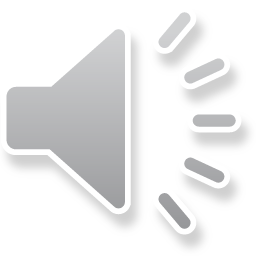